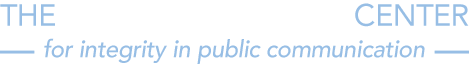 Digital Ethics
Lesson 2: Digital Tools and Ethics
Lesson 2 | Digital Ethics
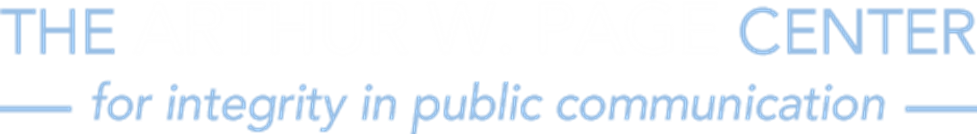 Tools of Digital Campaigns
Tracking software- follows users across digital platforms and monitors online behavior
Cookies- invisible, micro bits of information collected from users
Big-data- large collections of the micro information collected by cookies and housed by digital warehouses
Lesson 2 | Digital Ethics
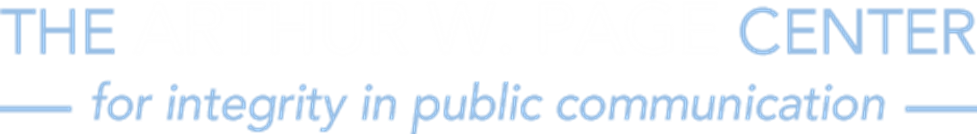 Sources of Public Anxiety in Digital Campaigns
Public fears diminished privacy
Public fears hidden messages in end-user license agreements
Public fears a lack of policies on digital media campaigns by US government
Lesson 2 | Digital Ethics
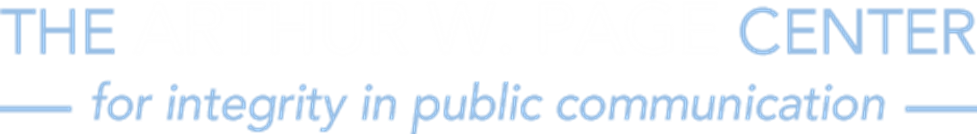 Tracking Software
Gives organizations information on user digital behaviors
Allows organizations to tailor messaging, campaigns, and product design
Data collected by software must be stored properly 
i.e. 70 million Target customer accounts were hacked in 2013
Lesson 2 | Digital Ethics
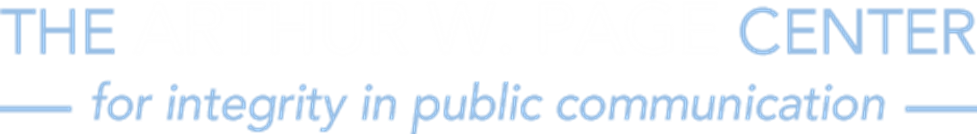 Tracking software and ethical guidelines
It violates the “Avoid Deception” guideline
Most users are unaware of how much tracking they are subject to 
It violates the “eschew secrecy” guideline
Most practitioners don’t tell users what information they are collecting
It violates the “clearly identify” guideline
Most campaigns don’t tell the public what type of tracking is taking place in order to develop messages or strategies
Lesson 2 | Digital Ethics
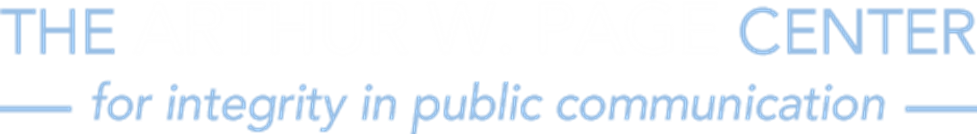 Ex: Tracking and Pregnancy
2009- Teenager purchased a pregnancy test from a Target using a credit card; 
Target began sending baby-themed advertisements to her house 
Target knew she was pregnant before she had a chance to tell her family
2015- Fitbit detected an abnormally  fast heartbeat from a user
A trip to the doctor showed the woman she was expecting
Fitbit knew she was pregnant before she even knew herself

Is it ethical for Fitbit to use her pregnancy data?
Lesson 2 | Digital Ethics
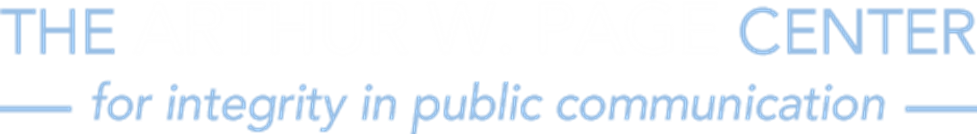 Ethical use of tracking software
Provide an opt-out capability on tailored content 
Tell users about the tracking process
Tell users if a databreach occurs
Lesson 2 | Digital Ethics
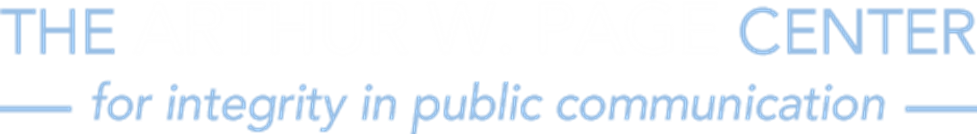 End-user License Agreements
Legal protection for the organization
Tells the reader the digital behaviors and practices of the organization
Often too long and difficult for users to read
2013 Gamestation (UK) hid an unethical clause, angering many customers 

Clear, conscience, and honest EULA’s are best
Lesson 2 | Digital Ethics
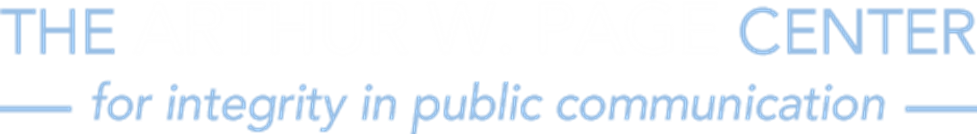 Legal Regulations of Digital Ethics
Communication must reveal the sender of a message
Organizations must provide users with info on how data is stored, protected, and used
An “opt-out” capability should be provided on all digital communication